Гурток «Образотворче мистецтво»
Викладач Стоцька Тетяна Іванівна
Дистанційне навчання 2021
Урок 8. Графіка. Малюнок куба.
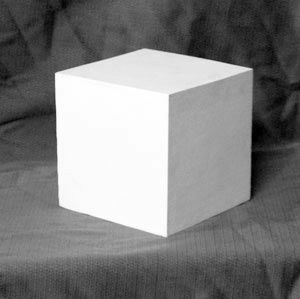 Мета уроку:
навчити учнів малювати куб.
Обладнання уроку: наочність, папір А4, олівці, гумка.
Порядок виконання завдання: композиційне рішення, конструктивний малюнок.
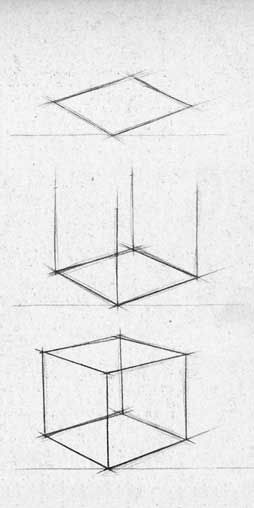 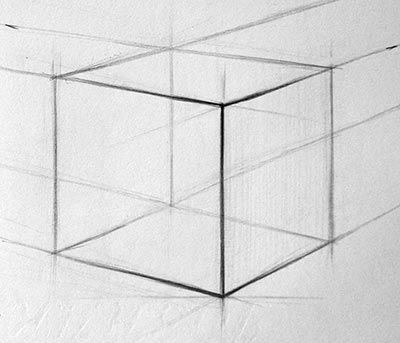 2.Тональне рішення малюнку.
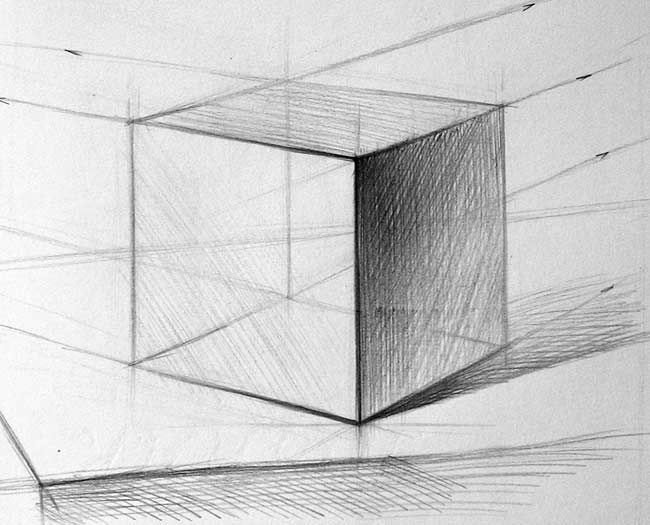 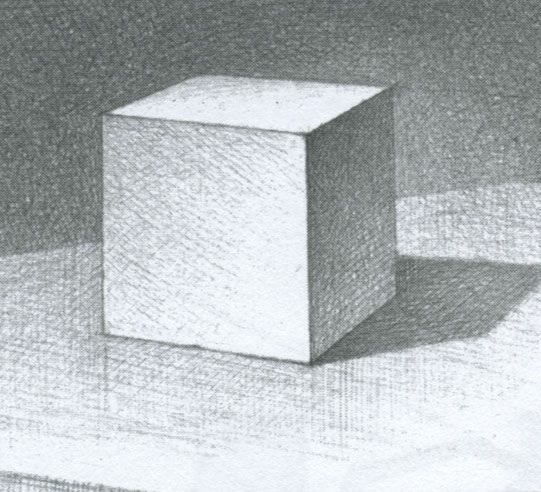 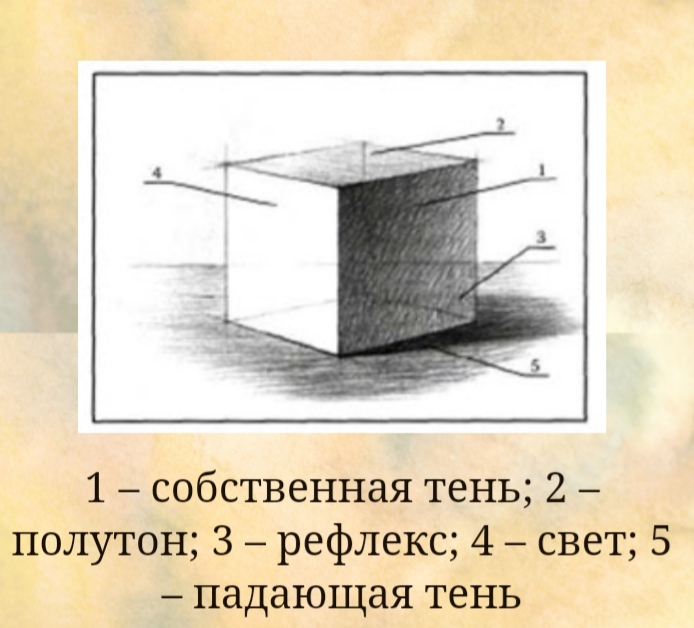